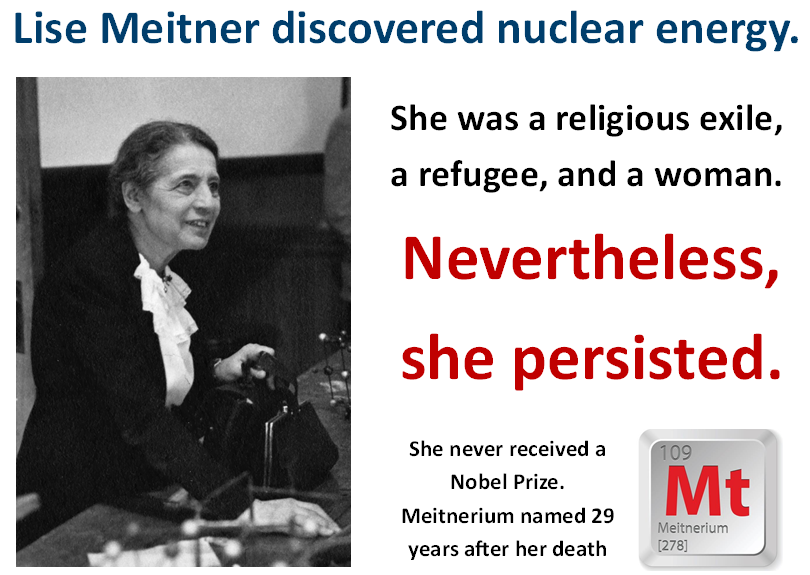 She did not receive a Nobel Prize.

The element Meitnerium was named 
for her, 30 years after her death.
Particle physics is different reflected in a mirror.
Discovered by C.S. Wu in 1956.
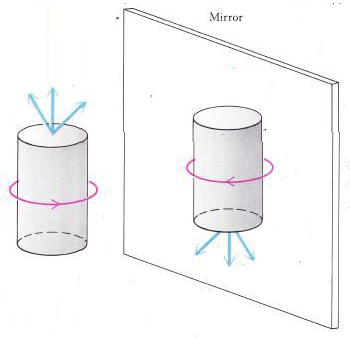 She did not receive a 
Nobel Prize.
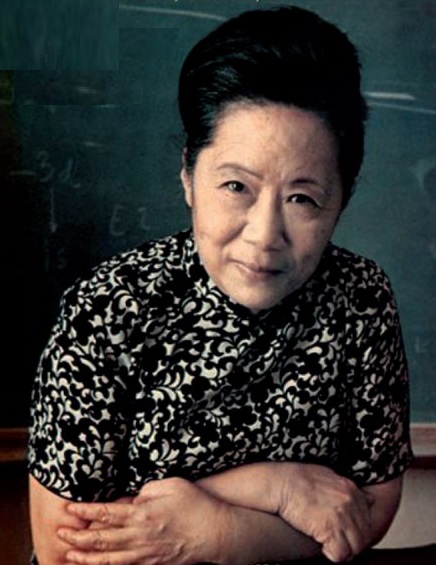 Two men did.
Irony: her discovery is known as non-conservation of parity.
We believe 80% of the universe is Dark Matter.
We learned this from the work of Vera Rubin.
She did not receive a 
Nobel Prize.
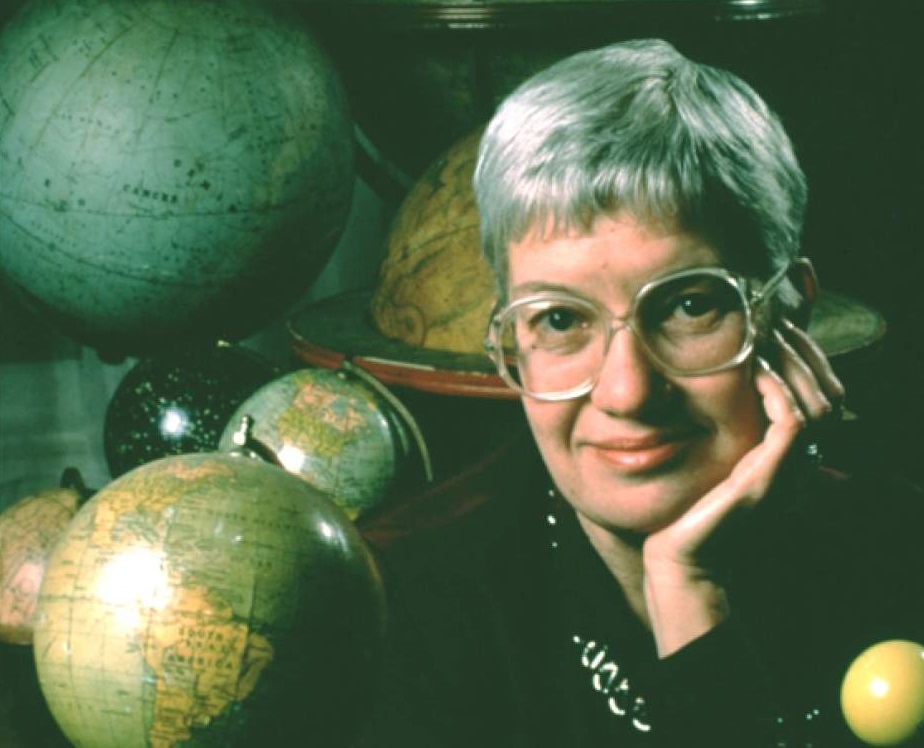 She died in 2016.
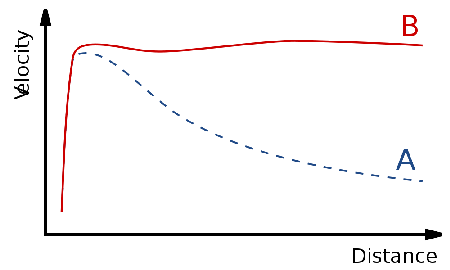 Lene Hau studies light and matter.
She has converted light to matter, moved it to a new location, and started it up again.
She was originally denied funding for her research.
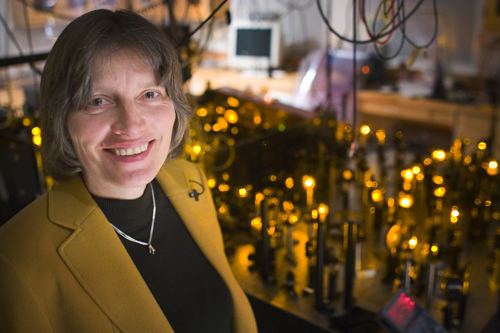 Nevertheless,
she persisted.
Is a Nobel Prize
in her future?
Lisa Randall studies general relativity.
She is a professor of physics at Harvard.She is a Guggenheim Fellow.
One of TIME’s most influential 100 people of 2007.
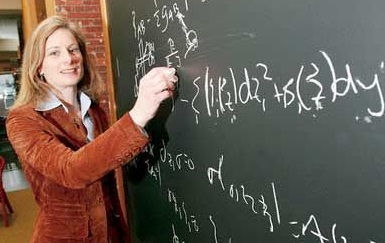 Much-hated nickname on Harvard campus:
“The Physics Babe”
Chanda Prescod-Weinstein 
studies cosmology.
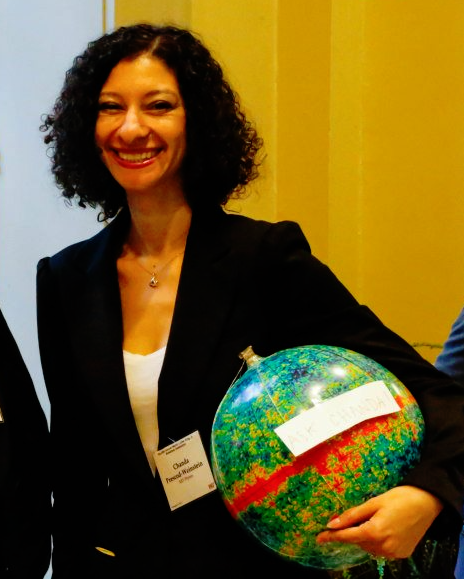 They completed post-docs at MIT and the UW.

They have begun studying the effect of a lack of diversity among physicists, on a lack of diversity of ideas in physics.
Only the 63rd African-American woman to earn a PhD in Physics.